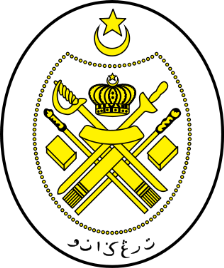 Jabatan Hal Ehwal Agama
Terengganu
KHUTBAH MULTIMEDIA Siri : 07 / 2022
TANGGUNGJAWAB IBU BAPA DALAM MEMBERI DIDIKAN AGAMA KEPADA ANAK-ANAK
16 Rejab 1443 bersamaan  18 Februari 2022
http://e-khutbah.terengganu.gov.my
Pujian Kepada Allah S.W.T.
الْحَمْدُ لِلَّهِ
Segala puji-pujian hanya bagi Allah S.W.T.
Syahadah
وَأَشْهَدُ أَنْ لا إِلَهَ إِلا الله وَحْدَهُ لا شَرِيْكَ لَه، وَأَشْهَدُ أَنَّ مُحَمَّدًا عَبْدُهُ وَرَسُوْلُهُ
Dan aku bersaksi  bahawa sesungguhnya tiada tuhan melainkan Allah yang Maha Esa tiada sekutu bagiNya

Dan juga aku bersaksi bahawa junjungan kami Nabi Muhammad SAW hamba-Nya dan rasul-Nya
Selawat Ke Atas Nabi Muhammad S.A.W
اَللَّهُمَّ صَلِّ وَسَلِّمْ عَلَى سَيِّدِنَا مُحَمَّدٍ
 وَعَلَى آلِهِ وَأَصْحَابِهِ ِ
وَمَنْ تَبِعَهُمْ بِإِحْسَانٍ إِلَى يَوْمِ الدِّيْن
Ya Allah, cucurilah rahmat dan kesejahteraan ke atas junjungan kami Nabi Muhammad SAW dan ke atas keluarganya,  sahabatnya serta orang yang mengikut mereka dengan baik sehingga ke hari Kiamat
Pesanan Takwa
أُوْصِيْكُمْ وَنَفْسِيْ بِتَقْوَى اللَّهِ
 فَقَدْ فَازَ الْمُتَّقُوْن
Marilah sama-sama kita meningkatkan ketakwaan kepada Allah dengan melaksanakan segala perintah-Nya dan menjauhi segala laranganNya. Mudah-mudahan kita semua berada dalam rahmat serta perlindungan Allah SWT
Tajuk Khutbah Hari Ini :
18 Februari 2022 Bersamaan  16 Rejab 1443
TANGGUNGJAWAB IBU BAPA DALAM MEMBERI DIDIKAN AGAMA KEPADA ANAK-ANAK
Bersempena dengan bulan Rejab sebagai
 bulan penghayatan ibadat solat
Perubahan Sistem Pendidikan
Era 1970an, 80an dan 90an
Pembelajaran agama banyak berlaku di rumah, di sekolah, di surau dan juga di masjid. Manakala sumber ilmu pula diperoleh melalui contoh tauladan yang baik serta didikan agama dari ibu bapa, guru-guru dan juga para imam dan ustaz-ustaz
Hari Ini
Dengan teknologi media dan internet, sumber ilmu ada pada hujung jari, lalu menjadikan maklumat dan setiap informasi boleh diperolehi secara mudah
Cabaran Hari Ini
Cabaran yang besar kepada semua pihak termasuk kerajaan, institusi pendidikan, masyarakat dan secara khususnya pula, para ibu bapa bagi memastikan ilmu yang diperolehi melalui saluran-saluran media itu adalah sesuai, serta tidak menyimpang dari landasan agama
Ini adalah kerana, sumber dari internet tidak semuanya memberi faedah, sebaliknya ada yang boleh mempengaruhi minda dan tingkah laku negatif kepada anak-anak.
Cabaran Hari Ini
Musibah covid-19
Sebahagian besar dari mereka tidak berpeluang untuk belajar di sekolah secara bersemuka dengan guru-guru. Malah, melalui pembelajaran atas talian, hanya sebahagian kecil sahaja yang betul-betul dapat memberi tumpuan kepada kaedah atau norma baharu ini
Hal ini membawa kepada masalah keciciran dalam pembelajaran dan pendidikan. Lalu akhirnya, menjadikan anak-anak terabai dalam memperoleh ilmu bermanfaat sedangkan pada usia ini, mereka masih perlu diberi bimbingan dan tunjuk ajar demi masa depan mereka.
Maksud Keciciran Pendidikan
Murid yang langsung tidak dapat meneruskan persekolahan dalam satu jangka masa panjang sehingga meningkatkan kadar buta huruf atau terus berhenti sekolah
Seramai 21,316 pelajar berhenti sekolah bagi tempoh Mac 2020 hingga Julai 2021
Data KPM
Apakah kaedah terbaik mendepani cabaran-cabaran ini ?
Melahirkan generasi yang solih dan solihah
Melahirkan generasi yang memelihara solatnya
Melahirkan generasi yang menjaga adab dan tindak tanduknya
Melahirkan generasi berinteraksi serta mengurus masyarakat berasaskan ajaran Quran dan Sunnah
Dr Abdullah Nasih Ulwan, melalui buku Tarbiyatul Aulad fil Islam
Cara-cara mendidik anak-anak :
Pertama :  Mendidik melalui contoh tauladan yang baik
Faktor terbesar yang mencorak kehidupan, dan keperibadian anak-anak ialah ibu bapa sendiri. Daripada lahir hingga ke usia sekolah, ibu bapa adalah individu yang paling dekat dengan anak-anak. Jadi ibu bapa lah pencorak kehidupan anak-anak bermula daripada buaian lagi.
Rasululullah SAW bersabda yang bermaksud :
“ Setiap anak yang lahir adalah dalam keadaan fitrah. Ibu bapa lah yang menjadikannya Yahudi, Nasrani atau Majusi ”.
. (Bukhari dan Muslim)
Pendidikan melalui contoh tauladan termasuk memberi tunjuk ajar hal-hal keutamaan dalam agama; cara solat yang betul, aspek syarat dan rukunnya serta memelihara waktu solat agar tidak luput. Ibu bapa juga perlu tunjukkan kesungguhan dan minat kepada urusan agama seperti bersegera melaksanakan solat apabila masuk waktu, juga ibadah-ibadah lain. Mudah-mudahan ia menjadi ikutan kepada anak-anak sehingga mereka merasakan bahawa tuntutan agama bukanlah sesuatu yang remeh, sebaliknya perlu dijaga sebaik-baiknya.
Dr Abdullah Nasih Ulwan, melalui buku Tarbiyatul Aulad fil Islam
Cara-cara mendidik anak-anak :
Kedua :  Menjadikan Rasulullah SAW sebagai ikutan utama
Antara perkara yang boleh dilakukan ialah dengan sentiasa menceritakan kehebatan dan indahnya akhlak Rasulullah s.a.w kepada anak-anak baik dalam aspek makan-minum, tutur kata pergaulan dan sebagainya. Tanpa pengisian sebegini, ia membuka ruang kepada anak-anak untuk menjadikan artis atau superhero televisyen sebagai idola dan ikutan mereka. Justeru, kita sebagai ibubapalah yang sepatutnya memupuk pendirian mereka khususnya nilai-nilai agama, agar tahu memilih siapakah yang wajar dijadikan contoh tauladan dalam melayari kehidupan dunia yang bersifat sementara ini.
Dr Abdullah Nasih Ulwan, melalui buku Tarbiyatul Aulad fil Islam
Cara-cara mendidik anak-anak :
Ketiga :  Mendidik melalui pemerhatian dan pengawasan
Menjadi tanggungjawab ibu dan bapa untuk mengawasi dan memerhatikan anak-anak mereka khususnya sewaktu berada di rumah agar tidak melakukan sesuatu menyalahi perintah Allah
Sesungguhnya kegagalan mendidik anak-anak antaranya, termasuklah sikap tidak ambil peduli langsung hal-ehwal seharian anak-anak serta keinginan mereka yang memerlukan bimbingan dan belaian dari pihak ibubapa
Cabaran Zaman IT
Pengawasan dan kecaknaan ibubapa sepatutnya lebih peka dan menyekuruh
Jika dulu, anak-anak didenda dan tidak dibenarkan keluar rumah bagi mengelak mereka berpeleseran dengan rakan-rakan yang tidak baik. Namun hari ini, dalam bilik tidur pun, pergaulan dan pengaruh negatif masih boleh berlaku melalui saluran whatsapps, facebook, dan lain-lain.
Justeru, ibu bapa perlu perhatikan juga dalam bilik anak-anak, apa yang ada, siapa rakan kenalan dalam telefon mereka dan sebagainya. Semoga usaha yang kecil dari pihak ibubapa mampu membantu dalam mencorakkan generasi yang hidup berteraskan ajaran agama.
Gesaan Dan Pesanan Khatib
1-	Pendidikan anak-anak bukan sahaja proses yang dilakukan oleh institusi pendidikan atau sekolah semata-mata, sebaliknya ia melalui pendekatan hati ke hati, kasih sayang dan contoh tauladan daripada ibubapa terhadap anak-anak di rumah
2-	Ibubapa perlu memantau solat anak-anak dan ajar serta bimbing supaya mereka dapat melakukan solat dengan sempurna. Solat yang sempurna membentuk keperibadian baik anak-anak
Gesaan Dan Pesanan Khatib
3-	Perhati dan bimbinglah kemampuan anak-anak dalam membaca Al-Quran, khususnya al-Fatihah yang menjadi salah satu rukun solat
4-	Ibubapa perlu mengawasi pergaulan anak-anak, dengan siapa mereka berkawan, juga ungkapan-ungkapan yang diguna dalam berbicara. Ini adalah kerana pengaruh luar turut memberi kesan dalam aspek percakapan dan tingkah laku anak-anak
بَارَكَ اللهُ لِي وَلَكُمْ فِي الْقُرْآنِ الْعَظِيْمِ.
 وَنَفَعَنِي وَاِيِّاكُمْ بِمَا فِيْهِ مِنَ الآيَاتِ وَالذِّكْرِ الْحَكِيْمِ.
وَتَقَبَّلَ الله مِنِّي وَمِنْكُمْ تِلاوَتَهُ اِنَّهُ هُوَ السَّمِيْعُ الْعَلِيْمُ.
أقُوْلُ قَوْلِي هَذا وَأَسْتَغْفِرُ اللهَ الْعَظِيْمَ لِيْ وَلَكُمْ
 وَلِسَائِرِ الْمُسْلِمِيْنَ وَالْمُسْلِمَاتِ وَالْمُؤْمِنِيْنَ وَالْمُؤْمِنَاتِ
 فَاسْتَغْفِرُوْهُ إنَّهُ هُوَ الْغَفُوْرُ الرَّحِيْمُ.
Doa Antara Dua Khutbah
آمِينَ ، يَا مُوَفِّقَ الطَّائِعِينَ
وَفِّقنَا لِطَاعَتِكَ أَجمَعِينَ
وَتُب عَلَينَا وَعَلَى المُسلِمِينَ
وَاغفِر ذَنبَ مَن يَقُولُ: «أَستَغفِرُ اللهَ» العَظِيمَ
وَنَستَغفِرُ اللهَ
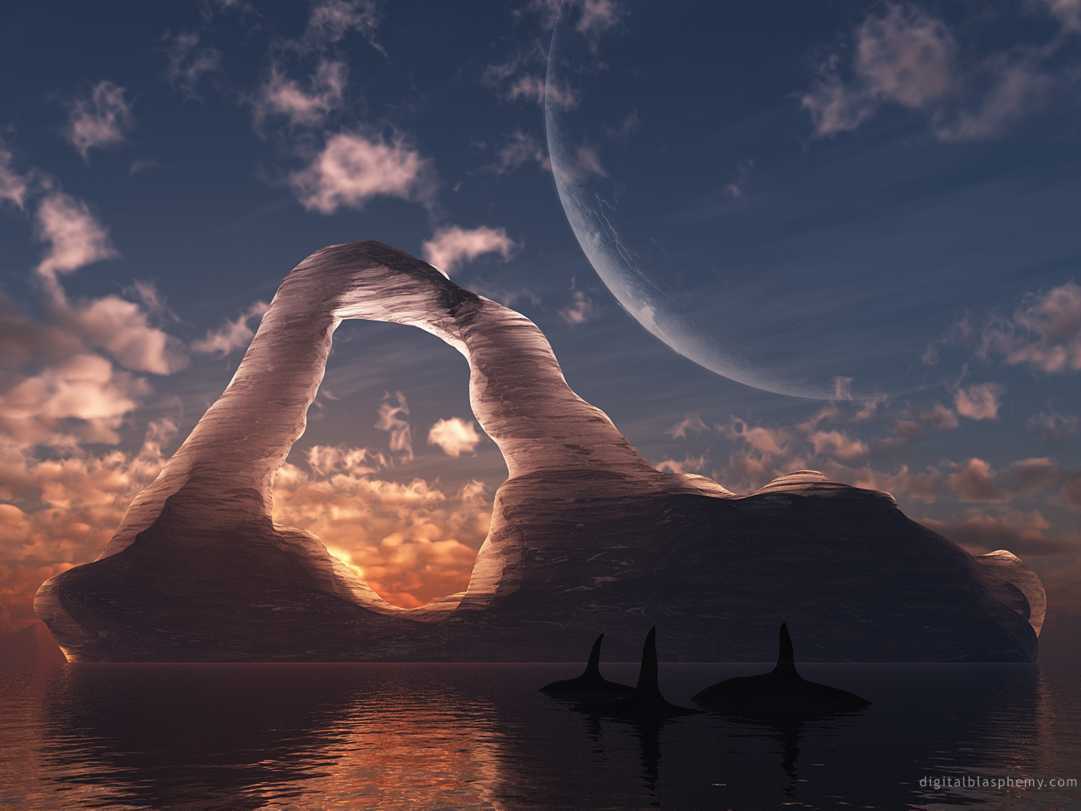 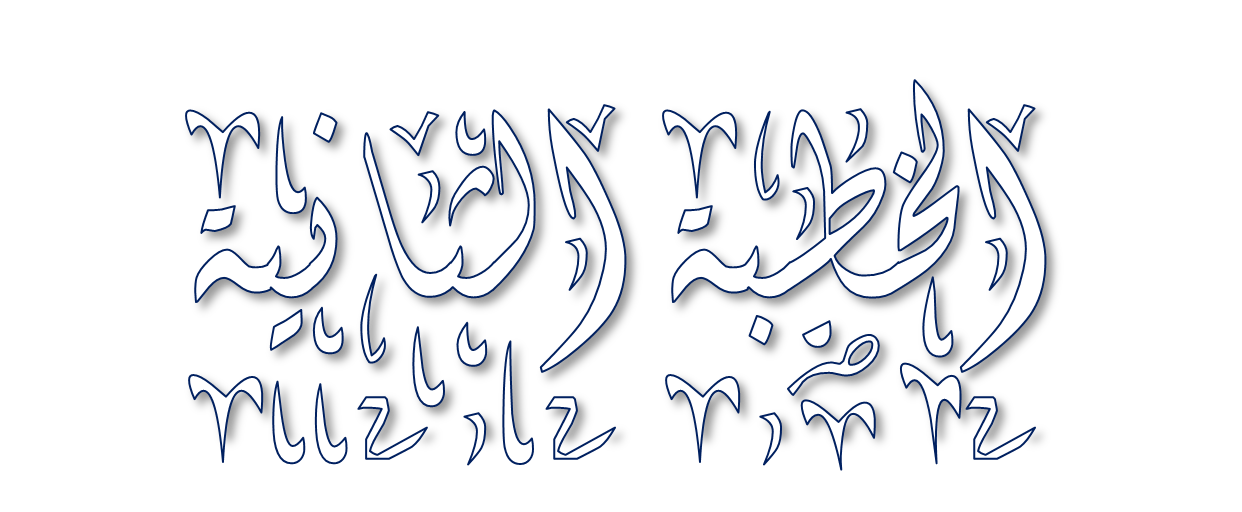 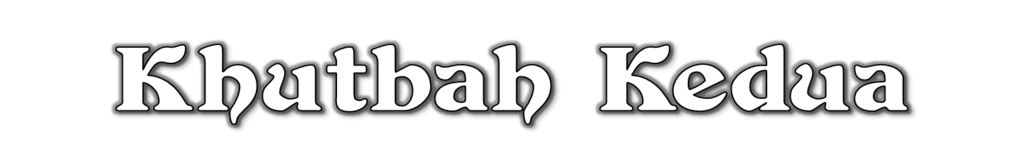 Pujian Kepada Allah S.W.T.
الْحَمْدُ لِلَّهِ
Segala puji-pujian hanya 
bagi Allah S.W.T.
Syahadah
وَأَشْهَدُ أَن لآ إِلَهَ إِلاَّ اللهُ وَحْدَهُ لاَ شَرِيْكَ لَهُ، وَأَشْهَدُ أَنَّ سَيِّدَنَا مُحَمَّدًا عَبْدُهُ وَرَسُوْلُهُ.
Dan aku bersaksi  bahawa sesungguhnya tiada tuhan melainkan Allah, Yang Maha Esa, tiada sekutu bagi-Nya, dan juga aku bersaksi bahawa junjungan kami (Nabi) Muhammad (S.A.W) hamba-Nya dan rasul-Nya.
Selawat Ke Atas 
Nabi Muhammad S.A.W
اللَّهُمَّ صَلِّ وَسَلِّمْ وَبَارِكْ عَلَى سَيِّدِنَا مُحَمَّدٍ، وَعَلَى آلِهِ وَأَصْحَابِهِ أَجْمَعِيْنَ
Ya Allah, cucurilah rahmat, kesejahteraan dan keberkatan ke atas junjungan kami (Nabi) Muhammad (S.A.W) dan ke atas keluarganya dan sekalian para sahabatnya.
Seruan Takwa
اتَّقُوا اللَّهَ فَقَدْ فَازَ الْمُتَّقُوْنَ
Bertakwalah kepada Allah dengan sebenar-benarnya, sesungguhnya berjayalah orang-orang yang bertaqwa.
Seruan
Memperbanyakkan ucapan selawat dan salam kepada Rasulullah SAW
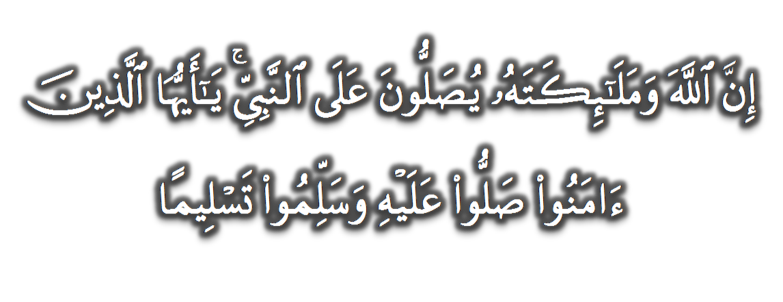 (Surah Al-Ahzab : Ayat 56)
“Sesungguhnya Allah Taala Dan Para MalaikatNya Sentiasa Berselawat Ke Atas Nabi (Muhammad).
Wahai Orang-orang Beriman! Berselawatlah Kamu 
Ke Atasnya Serta Ucapkanlah Salam Sejahtera Dengan Penghormatan Ke Atasnya Dengan Sepenuhnya”.
Selawat
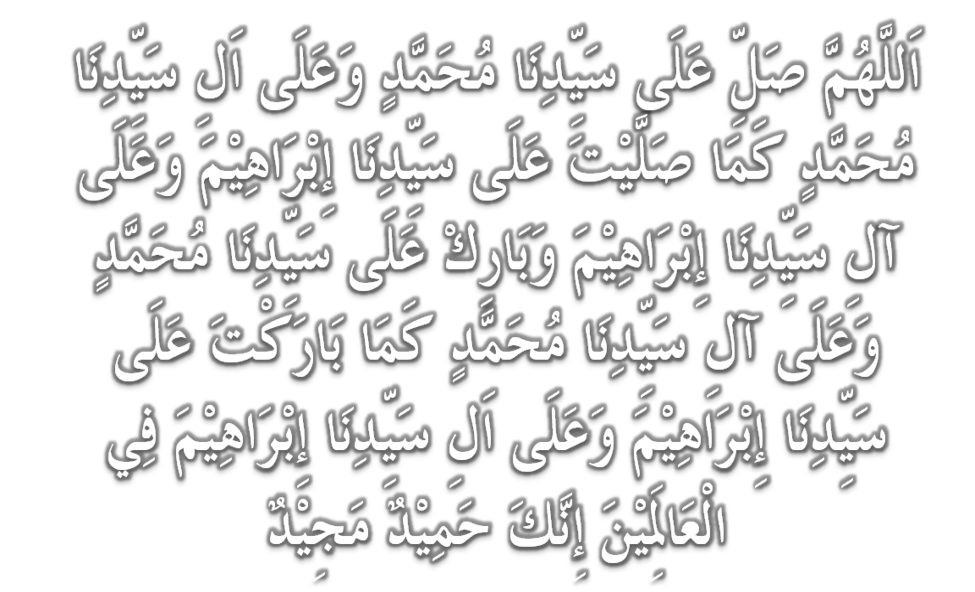 DOA
اللَّهُمَّ اغْفِرْ لِلْمُؤْمِنِيْنَ وَالْمُؤْمِنَاتِ، وَالمُسْلِمِيْنَ وَالْمُسْلِمَاتِ الأَحْيَاءِ مِنْهُمْ وَالأَمْوَات، 
إِنَّكَ سَمِيْعٌ قَرِيْبٌ مُجِيْبُ الدَّعَوَات.
اللَّهُمَّ ادْفَعْ عَنَّا الْبَلاءَ وَالْوَبَاءَ وَالْفَحْشَاءَ
 مَا لا يَصْرِفُهُ غَيْرُكَ
DOA
اللَّهُمَّ إِنَّا نَعُوذُ بِكَ مِنَ البَرَصِ وَالْجُنُونِ وَالْجُذَامِ وَمِن سَيِّئِ الأَسْقَامِ. 

اللَّهُمَّ اشْفِ مَرْضَانَا وَارْحَمْ مَّوْتَانَا، وَالْطُفْ بِنَا فِيمَا نَزَلَ بِنَا
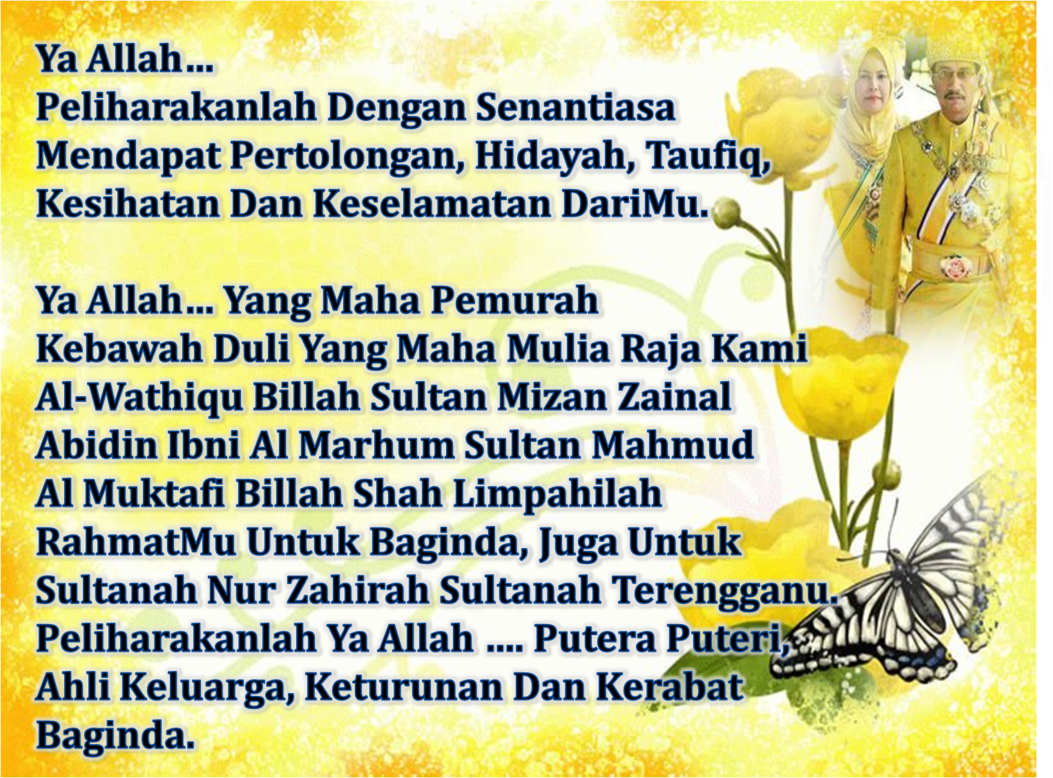 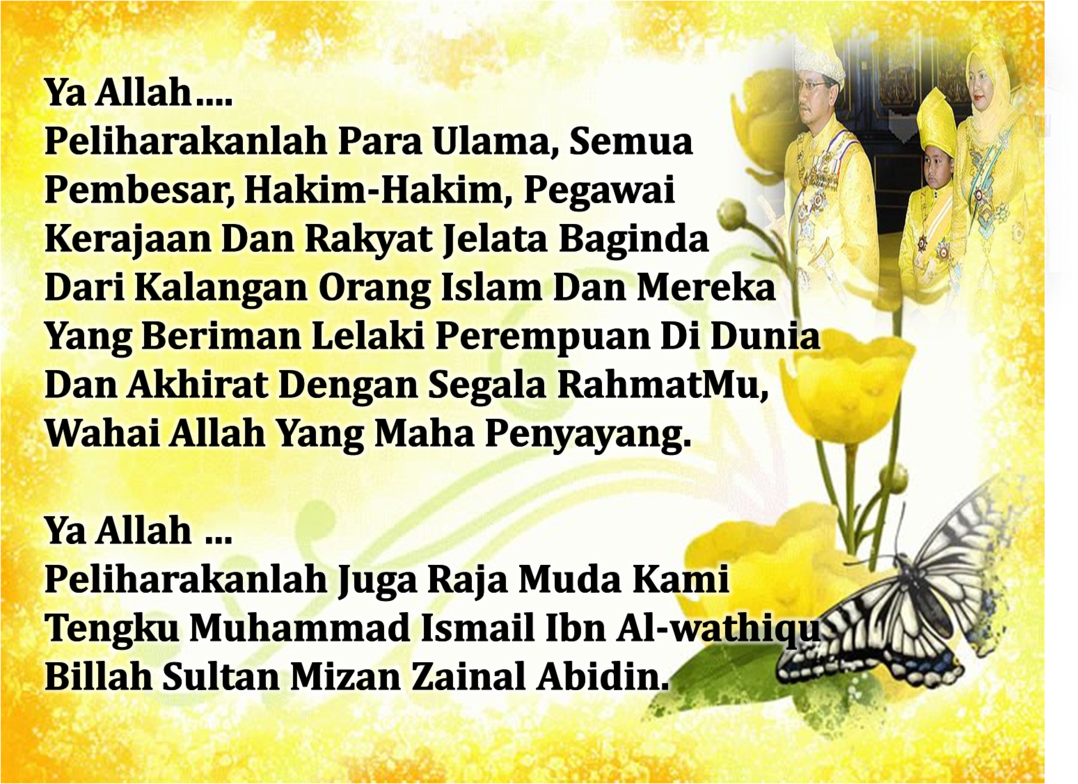 DOA …
Ya Allah, pertautkanlah hati kami, perbaikilah hubungan sesama kami, tunjukkan kami jalan-jalan kesejahteraan, selamatkan kami daripada kesesatan, bimbinglah kami menuju kepada kebenaran, jauhkan kami daripada segala keburukan dan kejahatan yang zahir mahupun tersembunyi.

Ya Allah, perkayakan kami dengan ilmu pengetahuan, perelokkan kami dengan budi pekerti, muliakan kami dengan ketakwaan, dan hiasilah kami dengan kesihatan yang baik.

Ya Allah, berkati dan rahmatilah kehidupan, keluarga dan keturunan kami. Terimalah taubat kami, sesungguhnya Engkau yang Maha Penerima taubat lagi Maha Penyayang. Jadikanlah kami orang-orang yang bersyukur akan nikmat-Mu, penyanjung nikmat-Mu, penerima kurniaan nikmat-Mu, dan sempurnakanlah nikmat-Mu kepada kami.
DOA PENUTUP…
رَبَّنَا آتِنَا فِي الدُّنْيَا حَسَنَةً وَفِي الآخِرَةِ حَسَنَةً 
 وَقِنَا عَذَابَ النَّارِ.
Kurniakanlah Kepada Kami Kebaikan Di Dunia Dan Kebaikan Di Akhirat Serta Hindarilah Kami Dari Seksaan Neraka


 وَصَلَّى اللهُ عَلىَ سَيِّدِنَا مُحَمَّدٍ وَعَلىَ آلِهِ وَصَحْبِهِ وَسَلَّمْ.
 وَالْحَمْدُ للهِ رَبِّ الْعَالَمِيْنَ.
عِبَادَ اللهِ!

اُذْكُرُوْا اللهَ الْعَظِيْمَ يَذْكُرْكُمْ، 

وَاشْكُرُوْهُ عَلَى نِعَمِهِ يَزِدْكُمْ،


وَلَذِكْرُ اللهِ أَكْبَرُ، وَاللهُ يَعْلَمُ مَا تَصْنَعُوْنَ
قُوْمُوْا إِلَى صَلاتِكُمْ،

 يَرْحَمْكُمُ الله.